Phase 1 of Pikes Peak Avenue between Weber Street and Wahsatch Avenue included:
New center median added with pedestrian crossing islands in crosswalks, and new angled parking to echo the western blocks of Pikes Peak Avenue.
Converting 51 parking spaces to 37.
Phase 2 will include:
Parking protected bike lanes at curbside, with clear signage and a metal curb to assist cyclists and motorists in utilizing parking protected bike lanes.


Unique changes are highlighted on this striping plan
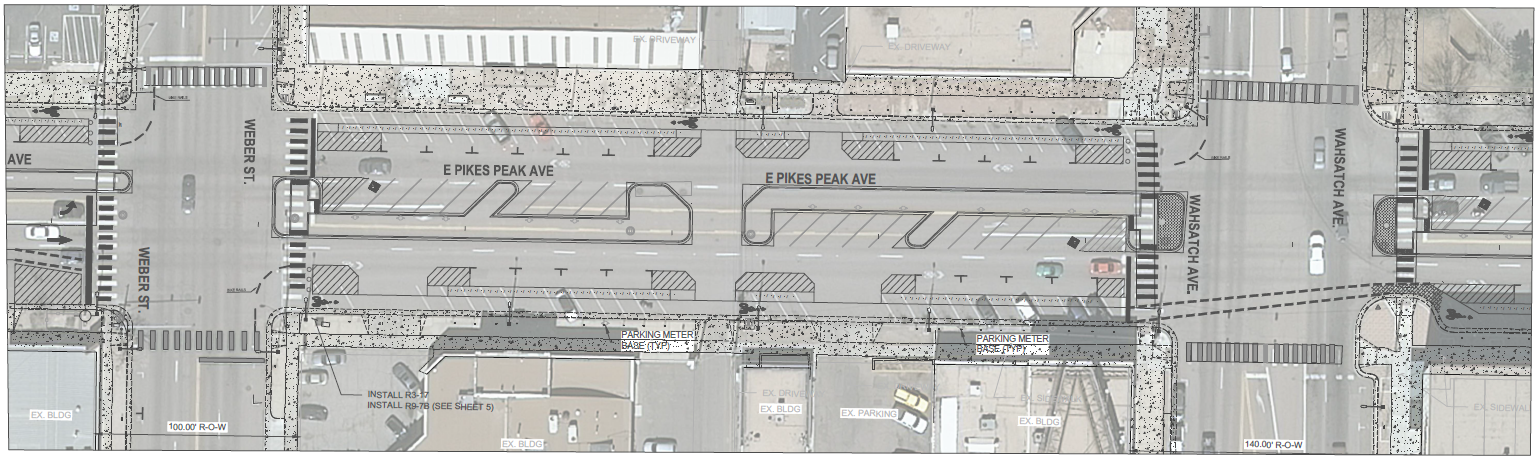